الفصل السادس
طرح الأعداد المكونة من رقمين
6-1 طرح العشرات.
6-2 الطرح بالعد التنازلى.
6-3 الطرح بدون إعادة التجميع .
6-4  الطرح باعادة التجميع.
6-5 أحل المسألة : أكتب جملة عددية.
6-6 طرح عدد من رقم واحد من عدد مكون من رقمين.
6-7 طرح عددين كل منهما ممكون من رقمين .
6-8 التحقق من صحة ناتج الطرح.
6-9  تقدير ناتج الطرح .
الرئيسية
6 – 1 طرح العشرات
1- أجد ناتج طرح العشرات:
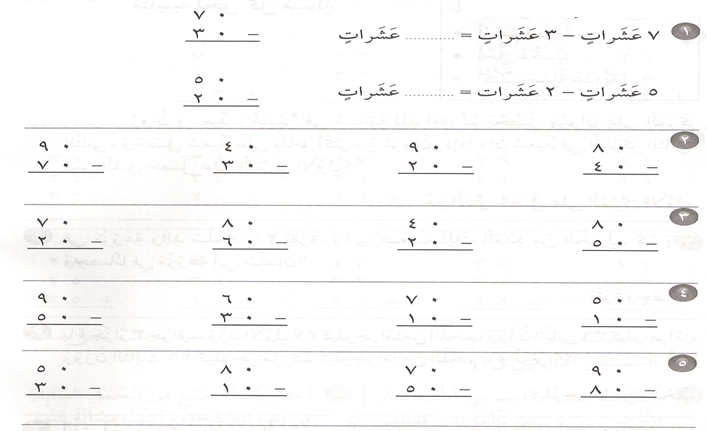 4
40
3
20
10
70
40
30
20
20
30
50
30
60
40
40
20
10
20
70
الرجوع
2- أحل المسألتين الآتيتين:
كان مع أحمد 60 ريالا , أنفق منها 30 ريالا . فكم ريالا بقى معه ؟                                        	60  -   30  = 30          ريالا
كان مع خالد 80 ريالا , أنفق منها 40 ريالا , فكم ريالا بقى معه ؟
            	 80  -   40  = 40          ريالا
الرجوع
6 – 2 الطرح بالعد التنازلى
1- أجد ناتج الطرح بالعد التنازلى:
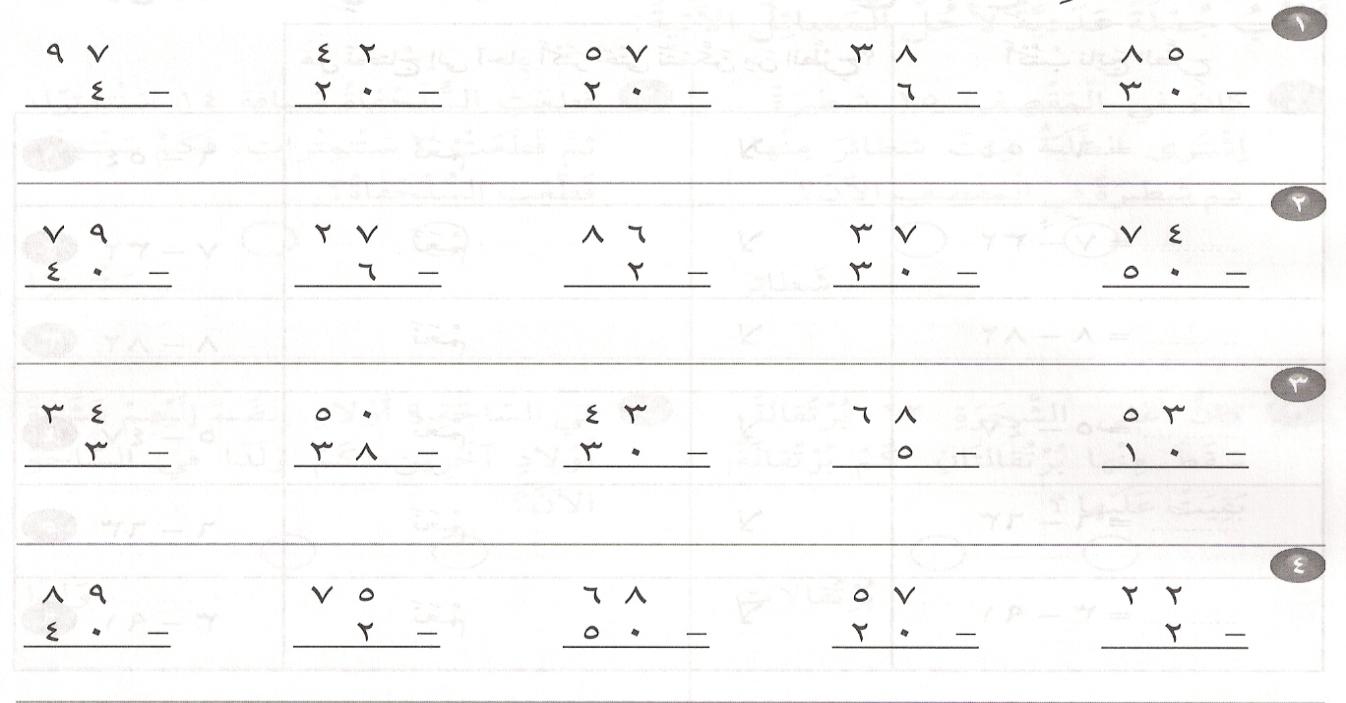 93
22
37
32
55
39
21
24
7
84
13
63
31
12
43
37
49
73
18
20
الرجوع
2- أحل المسأئل الآتية:
عندى 38 تفاحة , إذا أعطيت أصدقائى 20 تفاحة. فكم بقى عندى ؟                                        	18          تفاحة
ما ناتج طرح 5 عشرات من 9 عشرات ؟                                                      	90    -    50   =   40
الرجوع
6 – 3 الطرح بدون إعادة التجميع
1- استعمل ورقة العمل (6) و □□□□□□□ لإيجاد ناتج الطرح:
الرجوع
2- أحل المسألتين الآتيتين:
سجل عامر 28 نقطة فى مباراة كرة السلة , وسجل عمران عدد من النقاط يقل عن نقاط عامر بمقدار 7 نقاط . كم نقطة سجل عمران ؟    	21          نقطة
لدى بائع 59 وردة, فإذا باع منها 36 وردة . فكم وردة بقيت عنده؟                                                      	23    وردة
الرجوع
6 – 4 الطرح بإعادة التجميع
1- استعمل ورقة لعمل (6) و □□□□□□□ لأجد ناتج الجمع:
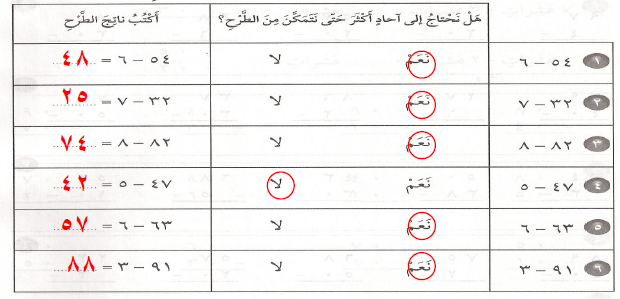 الرجوع
2- أحل المسأئل الآتية :
قطف على 41 تفاحة , وأكل منها 3 تفاحات . فكم تفاحة بقيت عنده ؟                                        	38          تفاحة
عمر أبى 54 سنة , وأمى أصغر منه بسبع سنوات . فكم سنة يبلغ عمر أمى ؟                                                      	47   سنة
الرجوع
6 – 5 أحل المسألة : أكتب جملة عددية
1- اكتب جملة عددية لأحل المسأئل الآتية:
كان فى المقصف 15 شطيرة. أشترى الطلبة ست شطائر منها . كم شطيرة فى المقصف الآن ؟                                        	15  -   6   = 9          شطائر
قطعت السلحفاة مسافة 14 سنتيمترا , ثم قطعت 3 سنتيمترات . فكم سنتيمترا قطعت السلحفاة ؟                                        	14  +   3   = 17          سنتيمترا
كان على الشجرة 12 برتقالة , سقط منها برتقالتان . كم برتقالة بقيت عليها ؟                                        	12  -   2   = 10           برتقالات
الرجوع
فى الساحة 9 أولاد . انضم إليهم عشرة أولاد آخرين . كم ولدا فى الساحة الآن ؟                                        	9   +   10   = 19          ولدا
أعد عدنان 16 فطيرة , وباع منها 11 فطيرة . فكم فطيرة بقيت عنده ؟                                        	12  -   2   = 10          فطائر
رأى أخى 11 طائرة ورقية تطير فى الهواء , وطائرتين معلقتين فى الشجرة . كم كان عدد الطائرات الورقية التى رآها أخى ؟          		                              	11  +   2   = 13           طائرة ورقية
الرجوع
6 – 6 طرح عدد من رقم واحد من عدد مكون من رقمين
1- استعمل ورقة العمل (7) و □□□□□□□ لأجد ناتج الجمع:
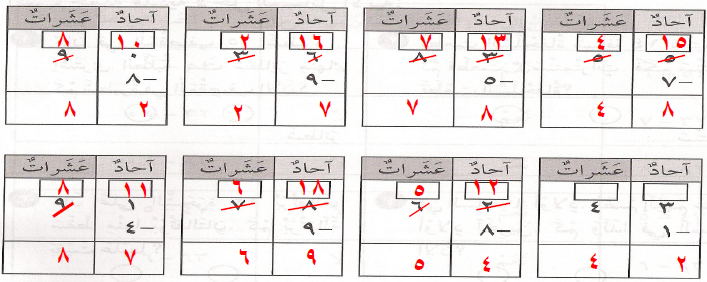 الرجوع
كان فى ساحة المدرسة 23 طالبا يلعبون . فإذا دخل 7 منهم إلى غرفة الصف , فكم طالبا بقى فى الملعب ؟        	16          طالبا
كان على الشجرة 35 رمانة قطف المزارع منها ثمانى رمانات . كم رمانة بقيت عليها ؟                                        	27          رمانة
الرجوع
6 – 7 طرح عددين كل منهما مكون من رقمين
1- استعمل ورقة العمل (6) و □□□□□□□ لأجد ناتج الطرح:
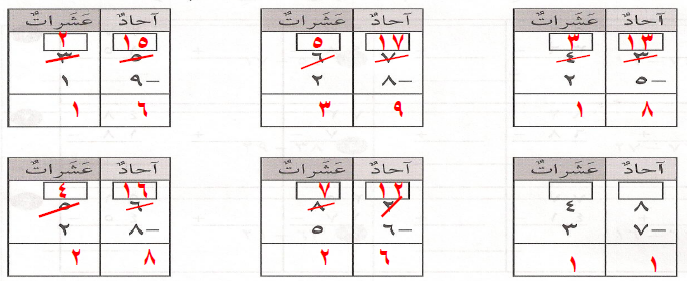 الرجوع
أنهت سلمى واجبها فى 38 دقيقة , وأنهته لمياء فى 29 دقيقة. كم يزيد الوقت الذى احتاجت إليه سلمى للأنتهاء من واجبها على الوقت الذى احتاجت إليه لمياء ؟        9          دقائق
كان فى ثلاجة المقصف 75 علبة عصير , اشترى الطلبة منها 27 علبة . كم علبة بقيت فى الثلاجة ؟                                        	48          علبة عصير
فى المكتبة 71 قصة للأطفال . استعار الأطفال خمس قصص منها. فكم قصة بقيت فى المكتبة ؟        66          قصة
فى الصف الثانى الأبتدائى 35 طالبا. إذا تغيب ستة طلاب منهم اليوم . فكم طالبا حضر ؟                                        				29          طالبا
الرجوع
6 – 8 التحقق من صحة ناتج الطرح
1- أجد ناتج الطرح , وأتحقق بالجمع:
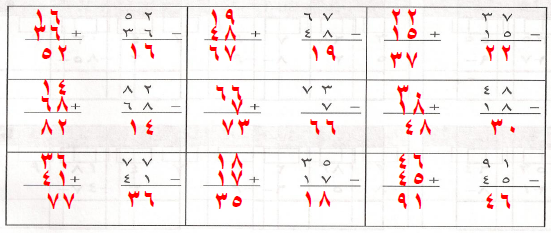 الرجوع
2- أحل المسألتين الآتيتين , وأتحقق بالجمع :
عدد طلاب الصف الثانى 46 طالبا , وعدد طلاب الصف الثالث 67 طالبا . كم يزيد عدد طلاب الصف الثالث على عدد طلاب الصف الثانى ؟                                  	21          طالبا
استعار رائد 20 كتابا من المكتبة , وأعاد منها 12 كتابا . كم كتابا بقى عنده ؟                                                      	8   كتب
الرجوع
6 – 9 تقدير ناتج الطرح
1- أقر ب كل عدد إلى أقرب عشرة ثم أقدر ناتج الطرح:
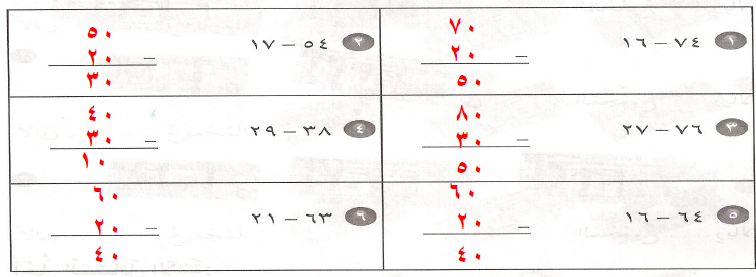 الرجوع
2- أحل المسألتين الآتيتين  :
كان فى الصندوق 72 تفاحة . استعملنا 39 تفاحة منها لعمل المربى . كم تفاحة بقيت فى الصندوق تقريبا ؟                                  	30          تفاحة
فى المكتبة 92 كتابا . فإذا بيع منها 26 كتابا . فكم كتابا بقى فى المكتبة تقريبا ؟                                                      	60   كتابا
الرجوع